Sir Richard Classic
2021 Example Timetable – Week One
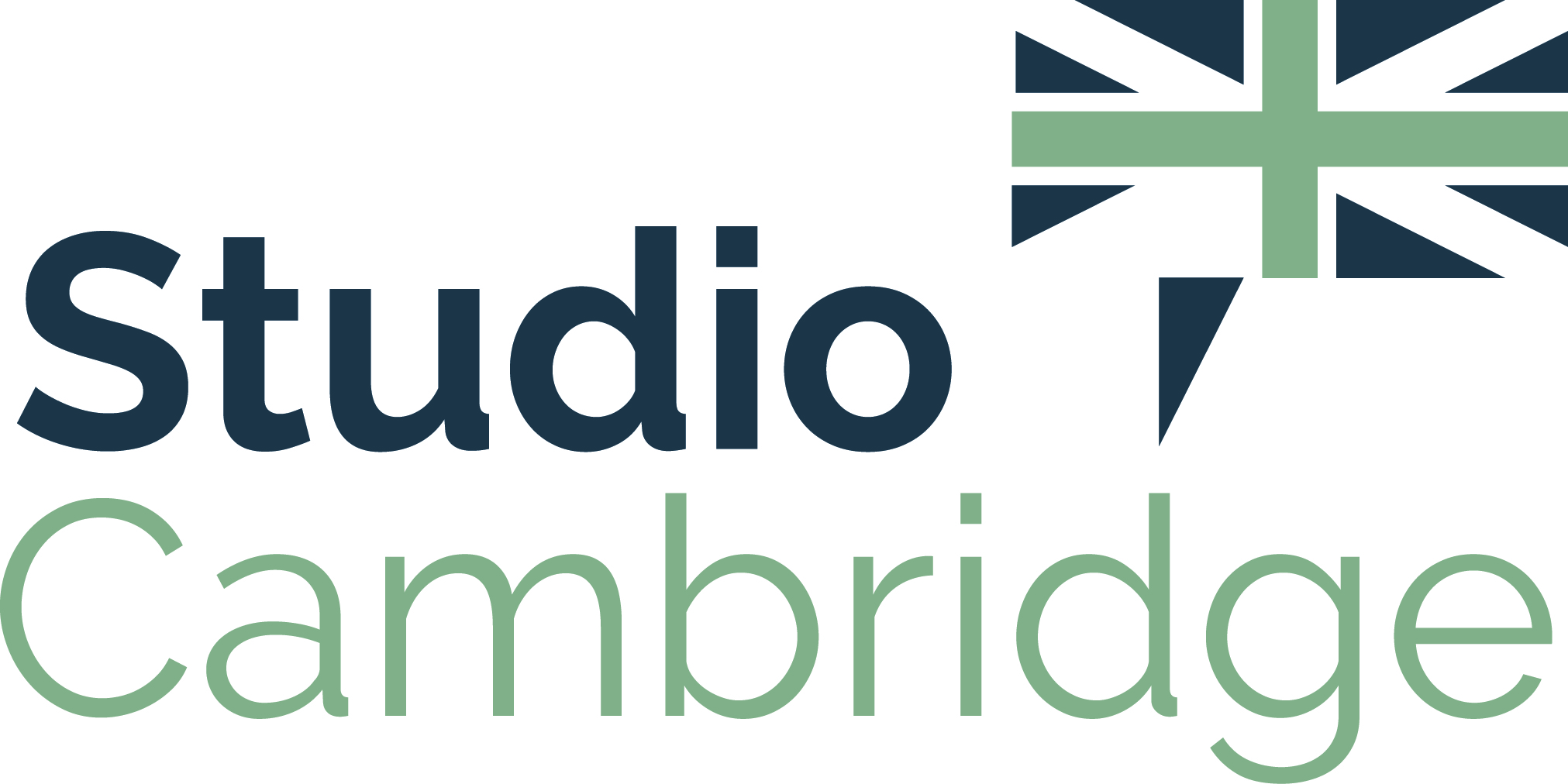 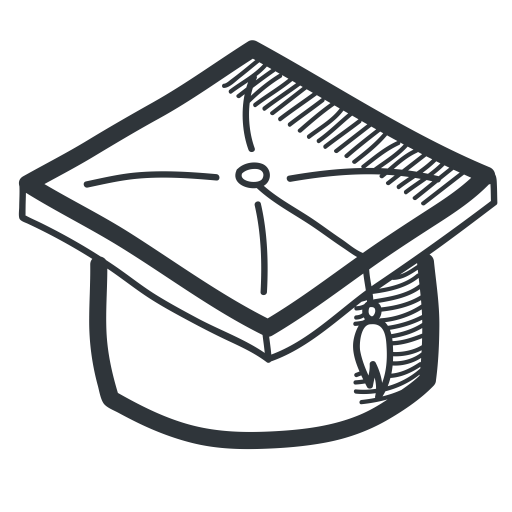 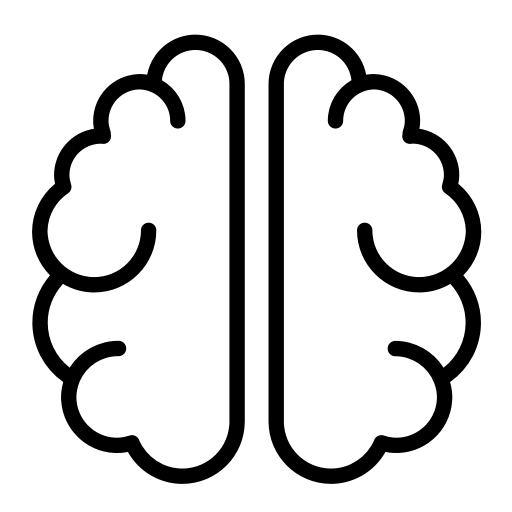 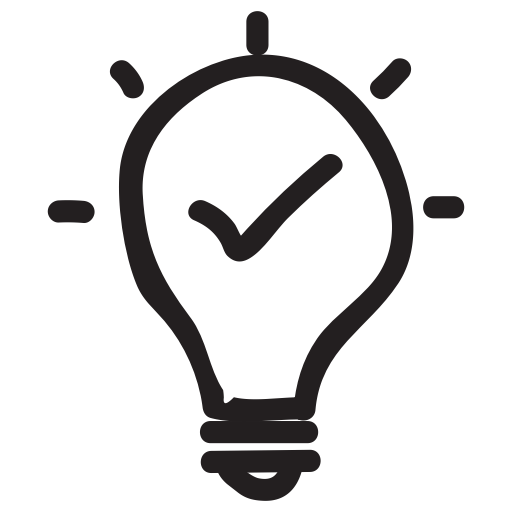 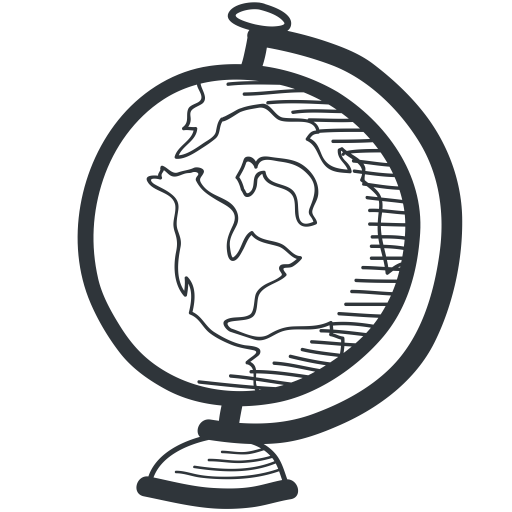 Monday
Friday
Tuesday
Wednesday
Thursday
Saturday
Sunday
09:15-10:45
Placement test
English topic and life skills lessons 1 & 2
Full day excursion to London
English topic and life skills lessons 1 & 2
English topic and life skills lessons 1 & 2
English topic and life skills lessons 1 & 2
Full day excursion to Warwick Castle
11:15–12:45
Welcome lesson
British culture 
lessons 3 & 4
Communication skills lessons 3 & 4
Excursion 
lessons 3 & 4
Excursion 
lessons 3 & 4
Language Project:
Create the photo story
14:15-15:15
Language Project:
 Plan a photo story
Language Project: Photography for photo story
Language Activity:
 Team games
Visit to Reading town centre with museums and shopping time
Meditation
Basketball
Postcard making
Volleyball
Drama games
Puppet making
15:30-16:30
Newspaper catwalk
Tennis
Origami
Ultimate frisbee
Magic wand making
Badminton
Bracelet making
Jazz aerobics
Rugby
Cricket
Decoupage design
Swimming
Rounders
Mask making
Volleyball
Football
Board games
Clay modelling
16:45-17:45
19:30-21:00
Quiz night
Sports, games and 
arts & crafts
Movie night
Disco
Sports, games and 
arts & crafts
Sir Richard 
Olympic games
Party night
Evening snack in residence
Bedtime at 21:45
Sir Richard Classic
2021 Example Timetable – Week Two
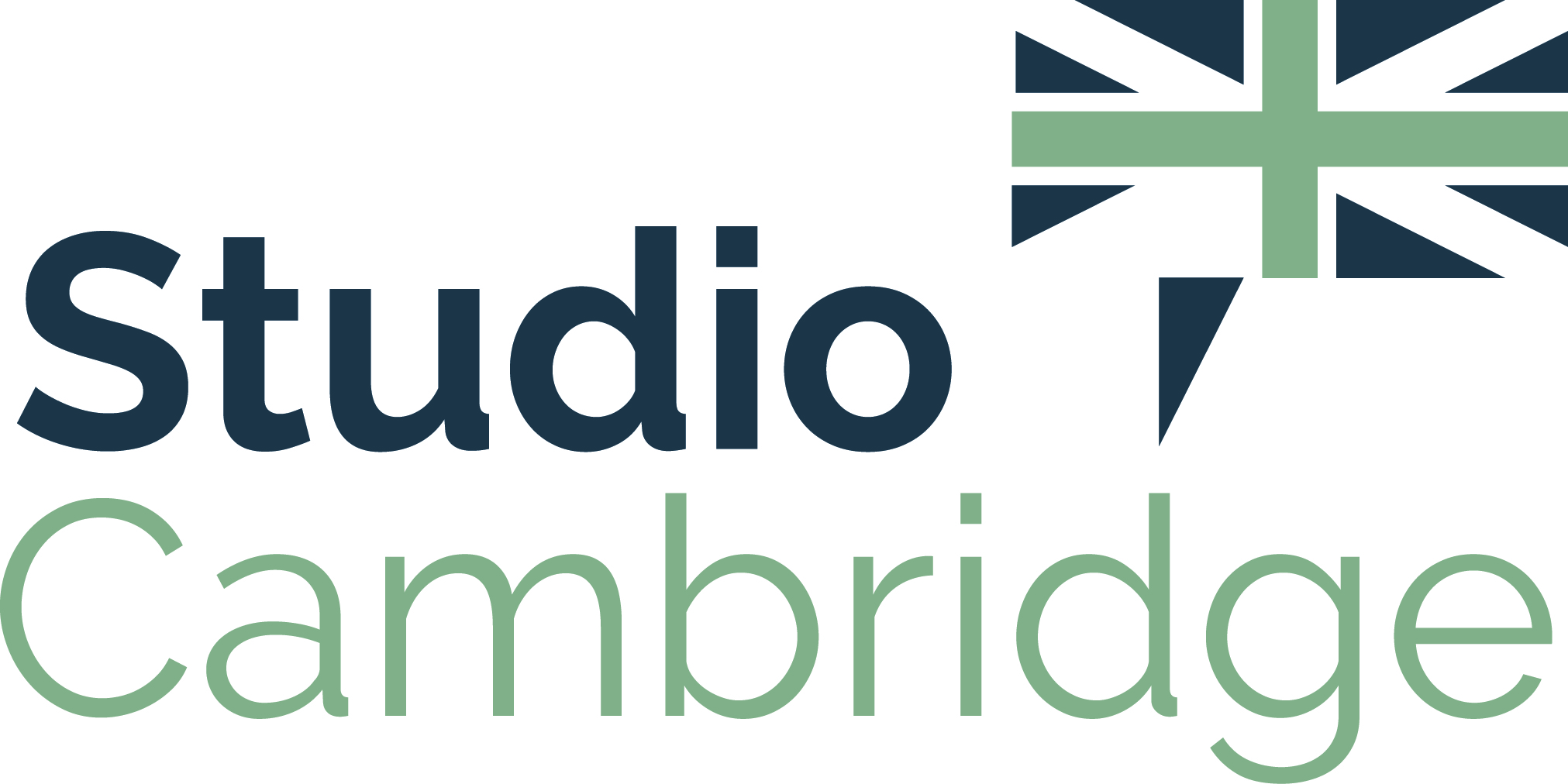 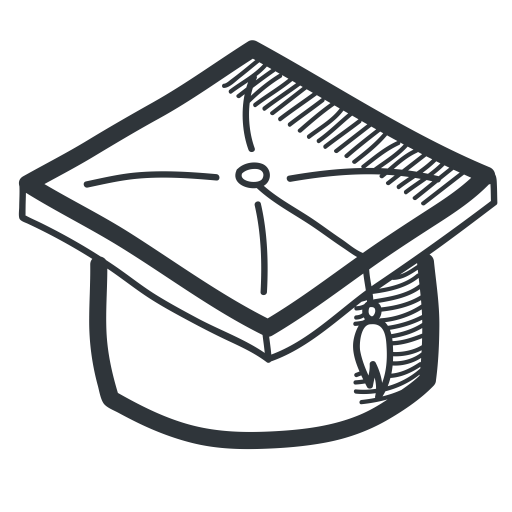 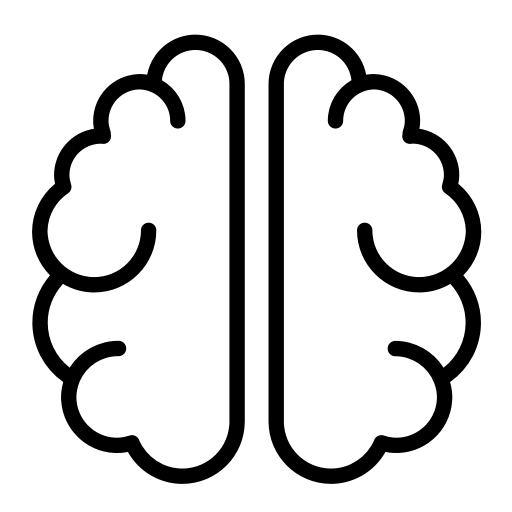 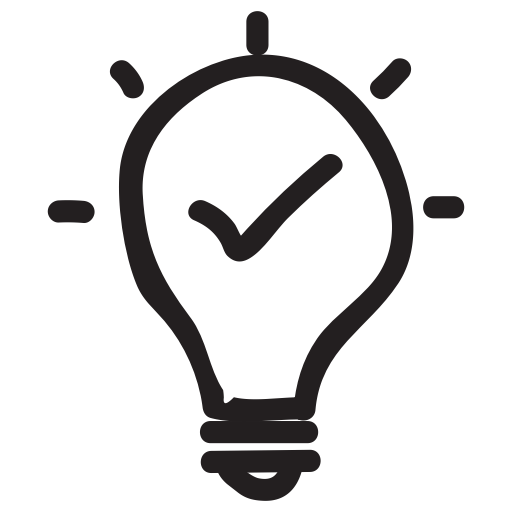 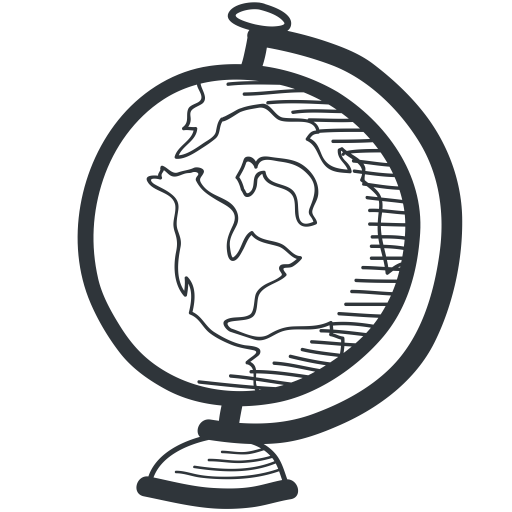 Monday
Friday
Tuesday
Wednesday
Thursday
Saturday
Sunday
09:15-10:45
English topic and life skills lessons 1 & 2
English topic and life skills lessons 1 & 2
Full day excursion to Brighton
English topic and life skills lessons 1 & 2
English topic and life skills lessons 1 & 2
English topic and life skills lessons 1 & 2
Return home
11:15–12:45
Communication skills lessons 3 & 4
British culture 
lessons 3 & 4
Communication skills lessons 3 & 4
Excursion 
lessons 3 & 4
Excursion 
lessons 3 & 4
14:15-15:15
Language Project:
 Music video planning
Language Project: 
Music video making
Language Activity:
 Music quiz
Visit to Reading town centre with museums and shopping time
Language Project:
Music video awards
Football
Drama games
Clay modelling
Cookie decorating
Volleyball
Ultimate frisbee
Newspaper catwalk
Board games
Badminton
15:30-16:30
Decoupage design
Board games
Cricket
Swimming
Charcoal  sketching
Jazz aerobics
Tennis
Mask making
Ultimate frisbee
Potion making
Bag design
Cake decorating
Badminton
T-shirt design
Bingo
16:45-17:45
19:30-21:00
Photo chase challenge
Sports, games and 
arts & crafts
Movie night
Disco
Sports, games and 
arts & crafts
Sir Richard 
talent show
Evening snack in residence
Bedtime at 21:45
Sir Richard Classic
2021 Example Activities
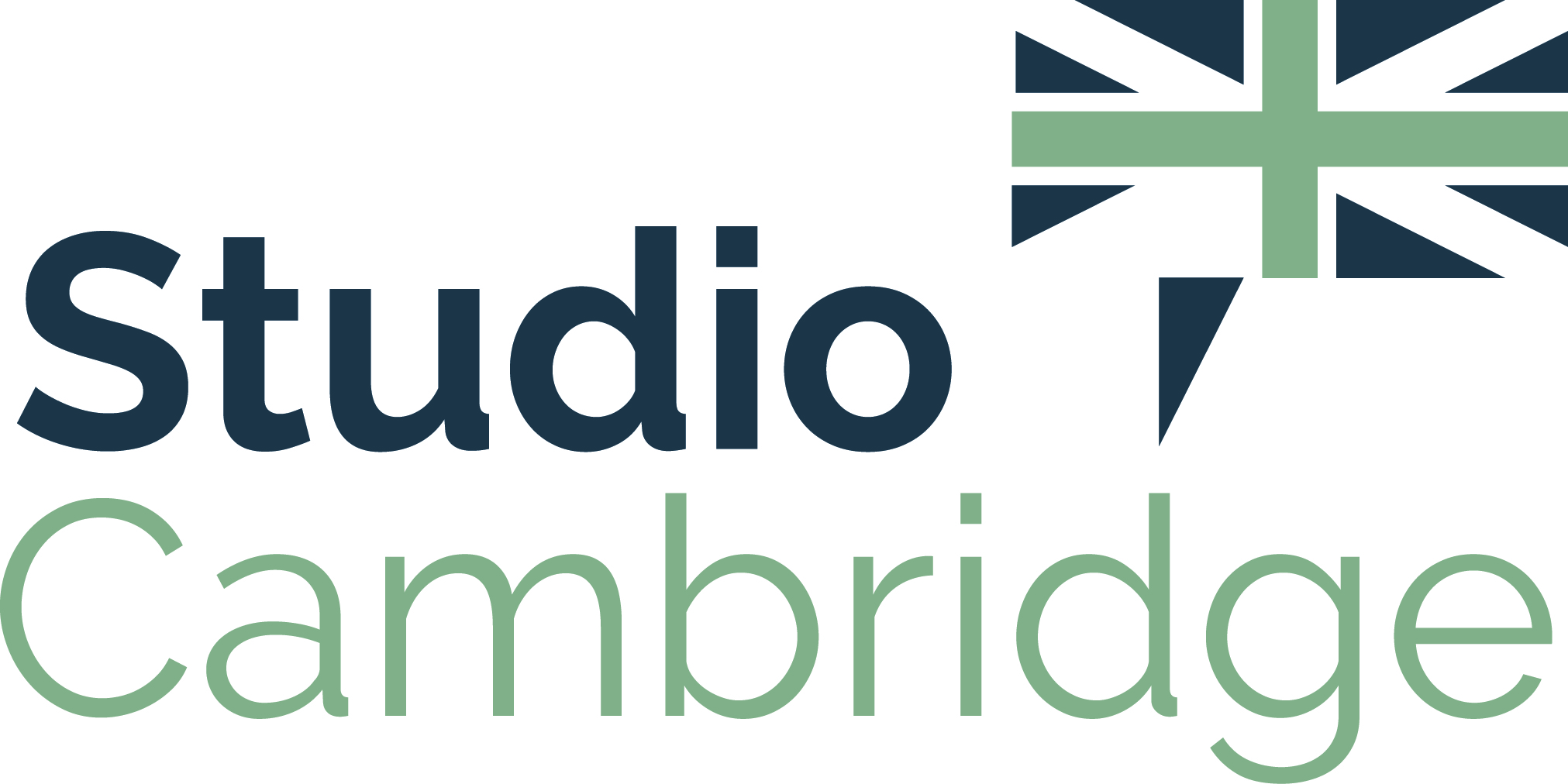 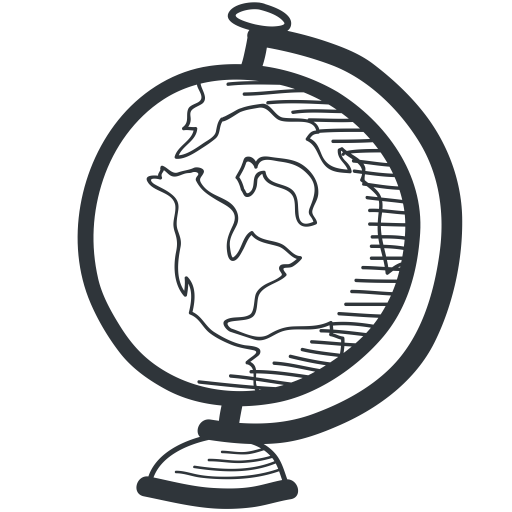 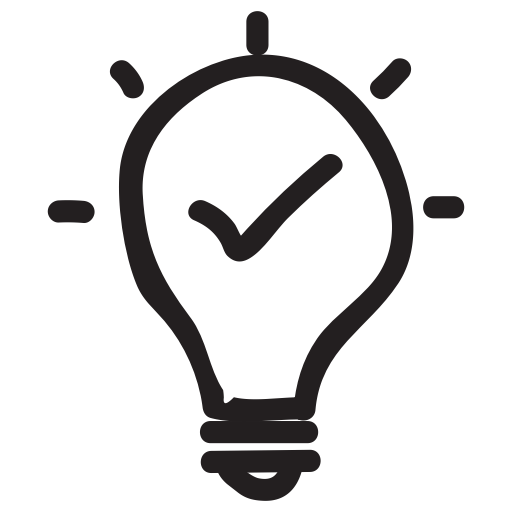 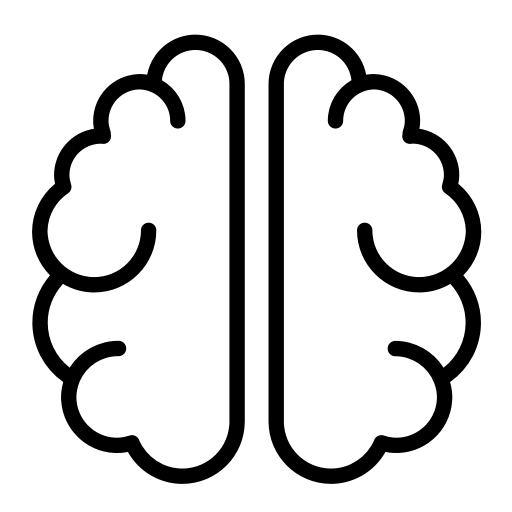 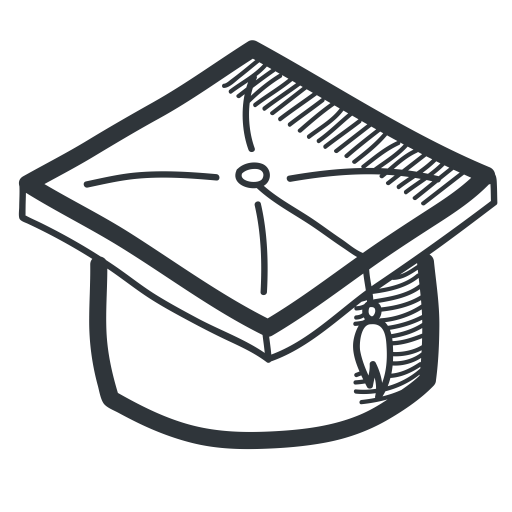 Badminton
Charcoal sketching
Bingo
Basketball
Clay modelling
Movie
Football
Cake decorating
Disco
Tennis
Friendship bracelet making
Board games
Swimming
Mask making
Quizzes
Cricket
T-shirt design
Photo-chase challenge
Rounders
Volleyball
Postcard design
Newspaper catwalk
Talent show
Ultimate frisbee
Decoupage design
Olympics
Felt puppet making
Origami
Cookie decorating
Magic wand making
Jazz aerobics
Potion making
Costume design
Meditation
Bag design